الدرس الثاني والعشرون
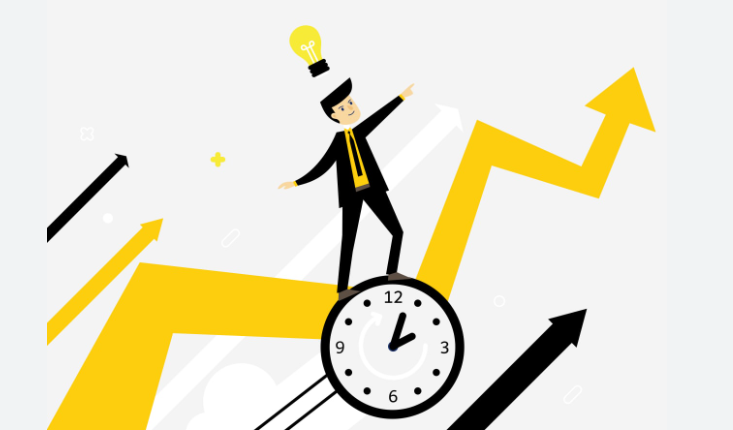 قم بإنجاز مهمة داخل المنزل ضمن وقت محدد ؟